Київстар — український мобільний оператор №1

Безпосередня материнська компанія: VEON Holdings B.V. (Нідерланди). 
Кінцева материнська компанія: VEON Ltd. (Бермудські острови). 

Дочірні компаніі: Дочірнє підприємство “Старавто” (Україна) та
 Товариство з обмеженою відповідальністю “СтарМані” (Україна).
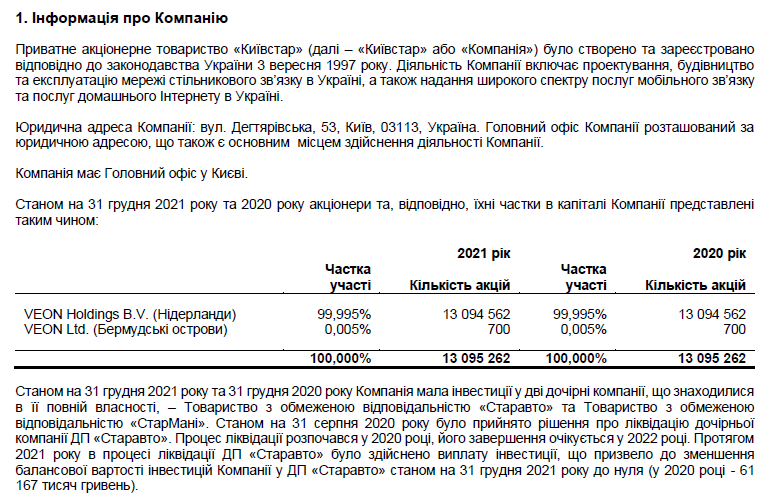 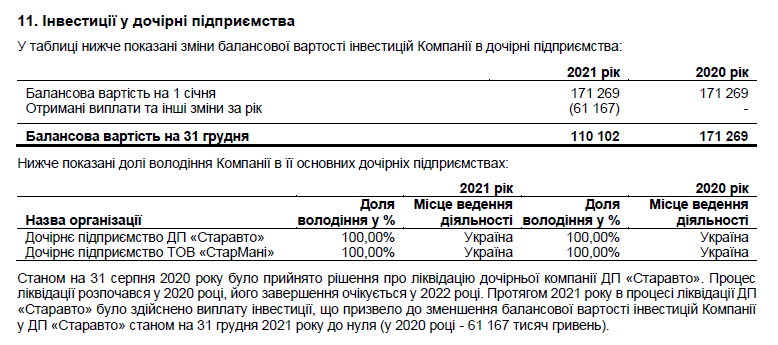 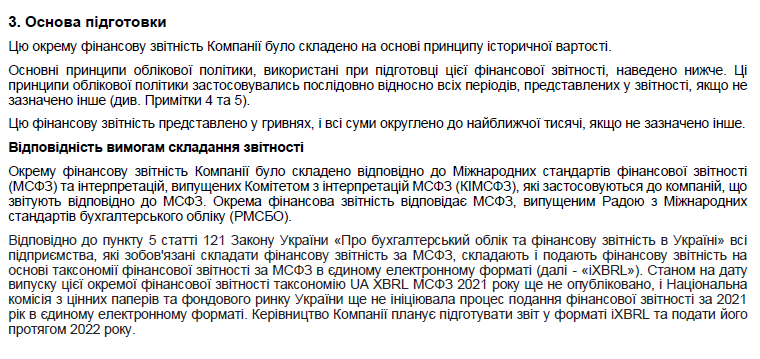 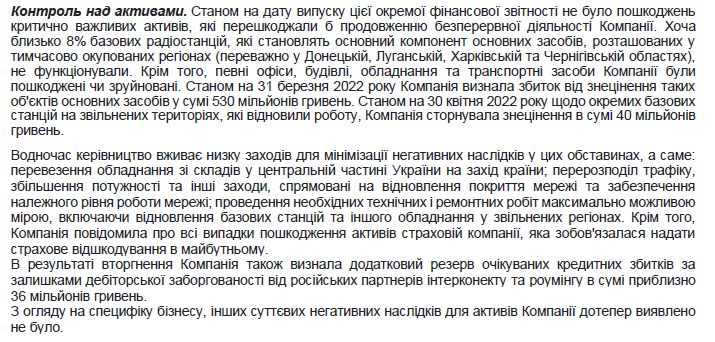 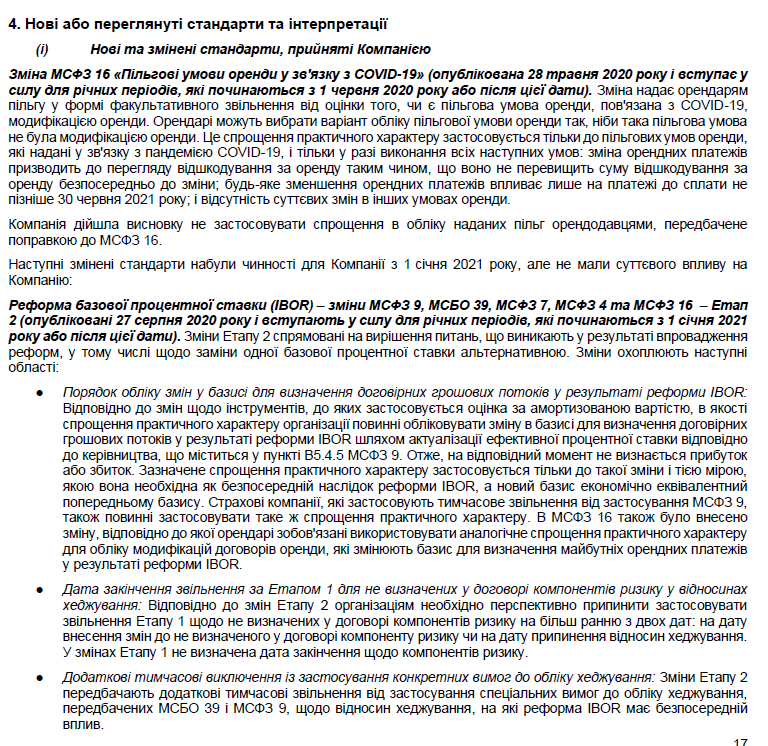 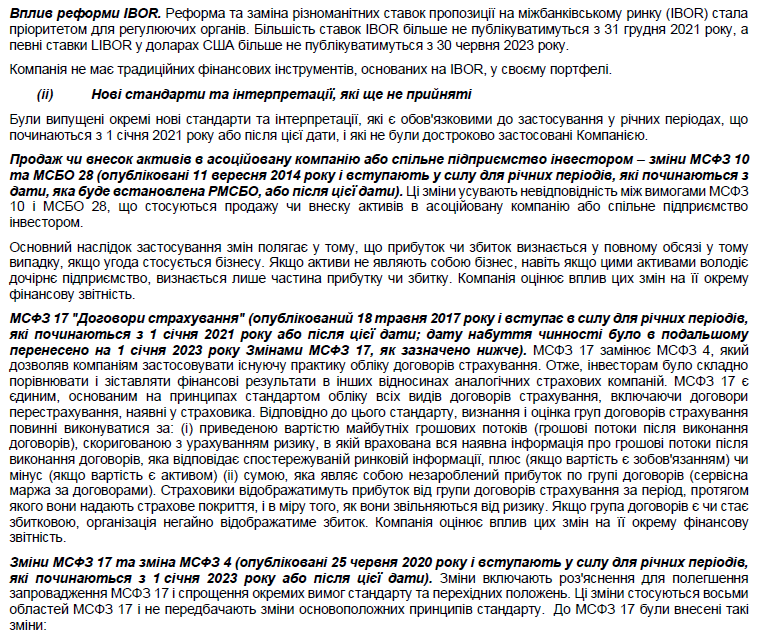